Тема:ПО СЕКРЕТУ ВСЕМУ СВЕТУ
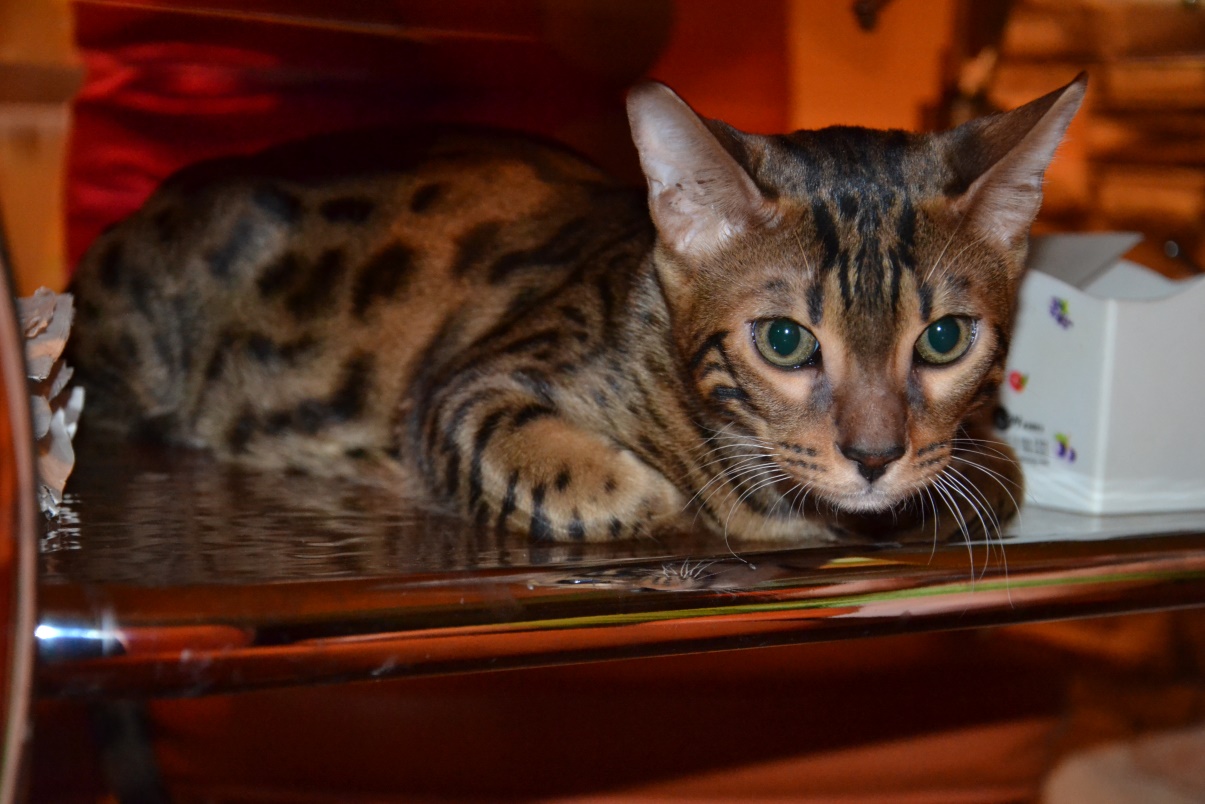 Автор:
Балабушевич Алина Алексеевна
Классный руководитель:
Саломатина Светлана Михайловна
Введение
Мне очень хотелось завести котика. ..
 И вот мне купили пушистое чудо!. Я счастлива! Своей радостью я делилась с друзьями и одноклассниками! Но оказалось, что многие только мечтают о котёнке, а родители не хотят выполнять просьбы детей. И я решила поделиться  с ними некоторыми секретами , как убедить родителей купить котика.
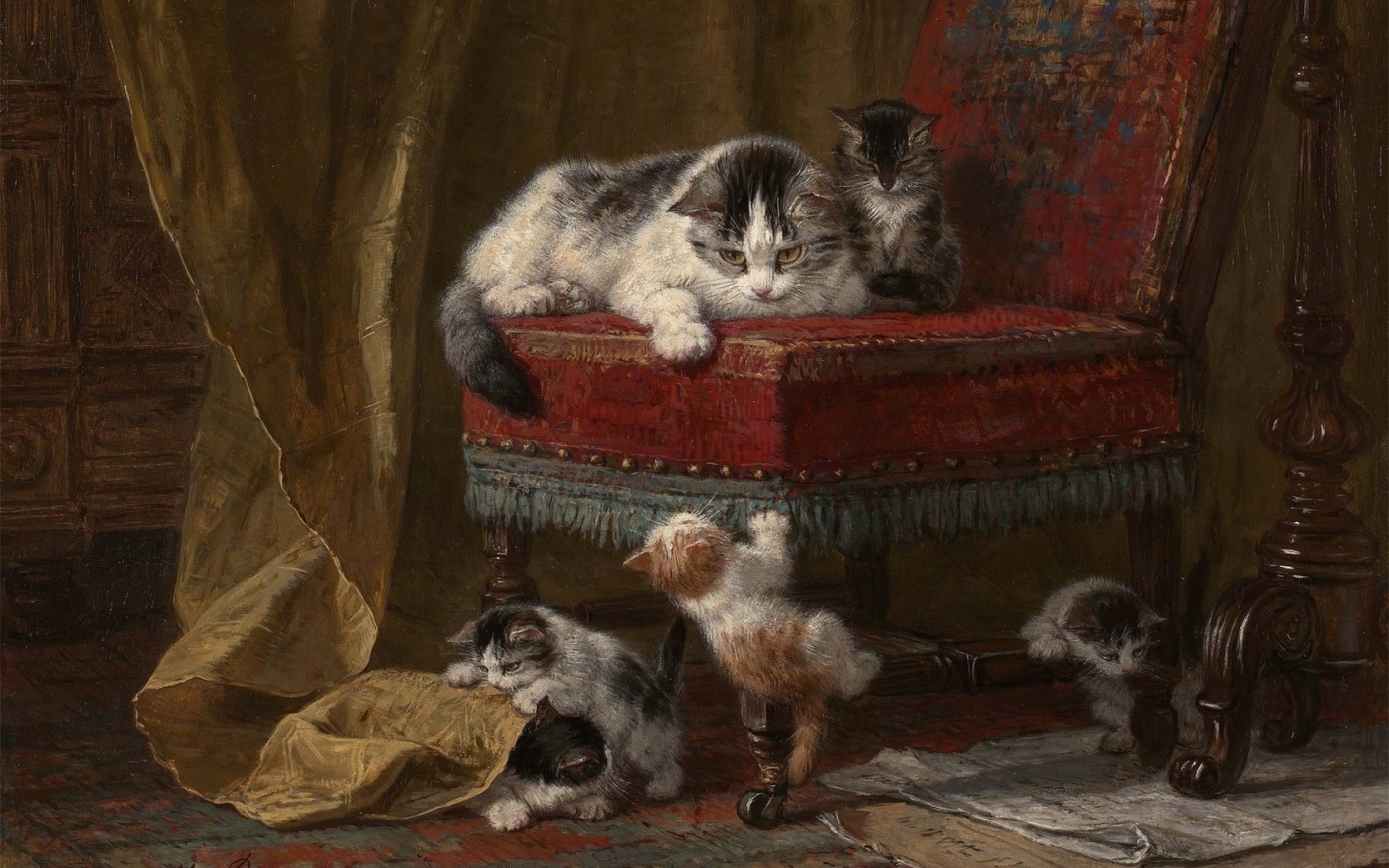 Цель: -поделиться радостью от общения с кошками и некоторыми секретами.Секрет1-узнайте больше о кошках ;2-выучите правила воспитания и ухода за кошками;3 - Покажите своим поведением и учебой, что вы уже готовы отвечать за за свои поступки и за питомца.
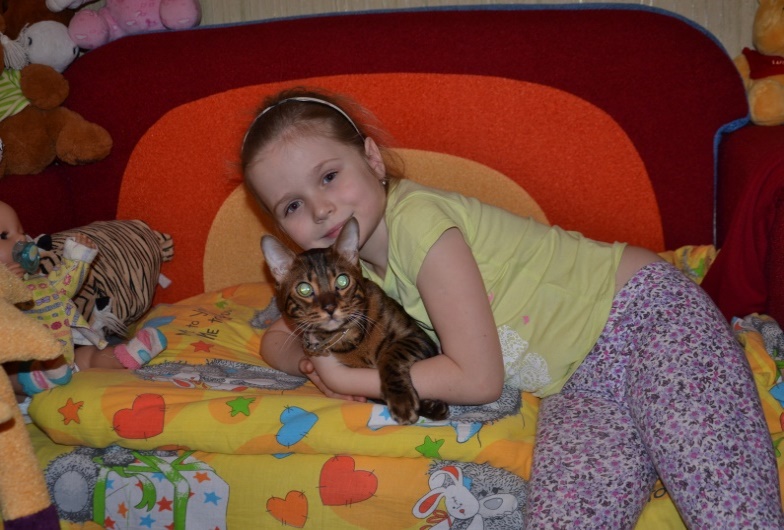 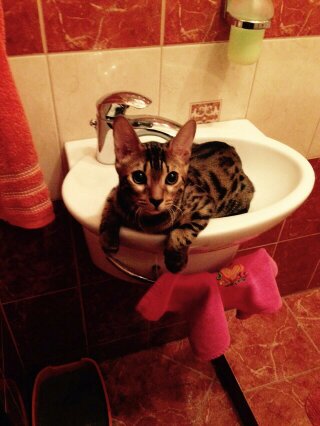 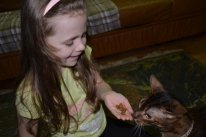 Родственники кошек
Мы должны знать, что кошки из семейства кошачьих.
К ним относятся: тигры, леопарды, рыси, львы.
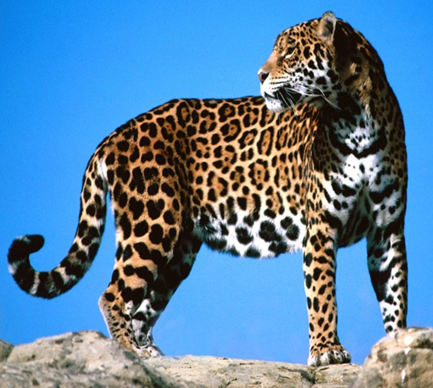 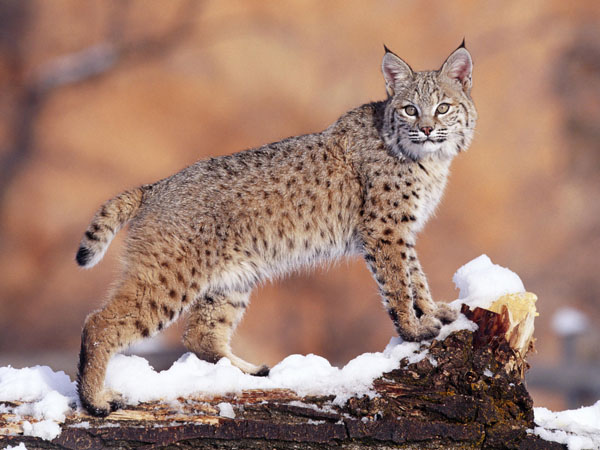 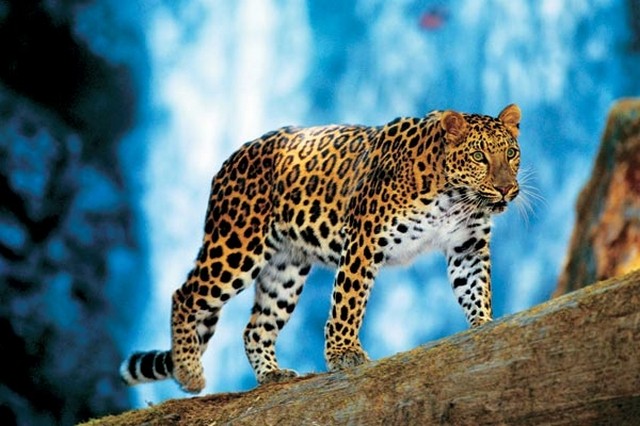 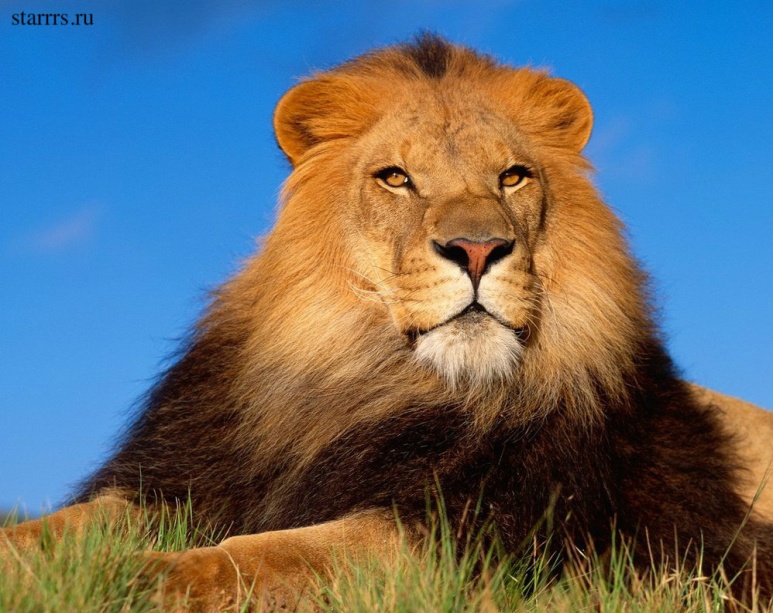 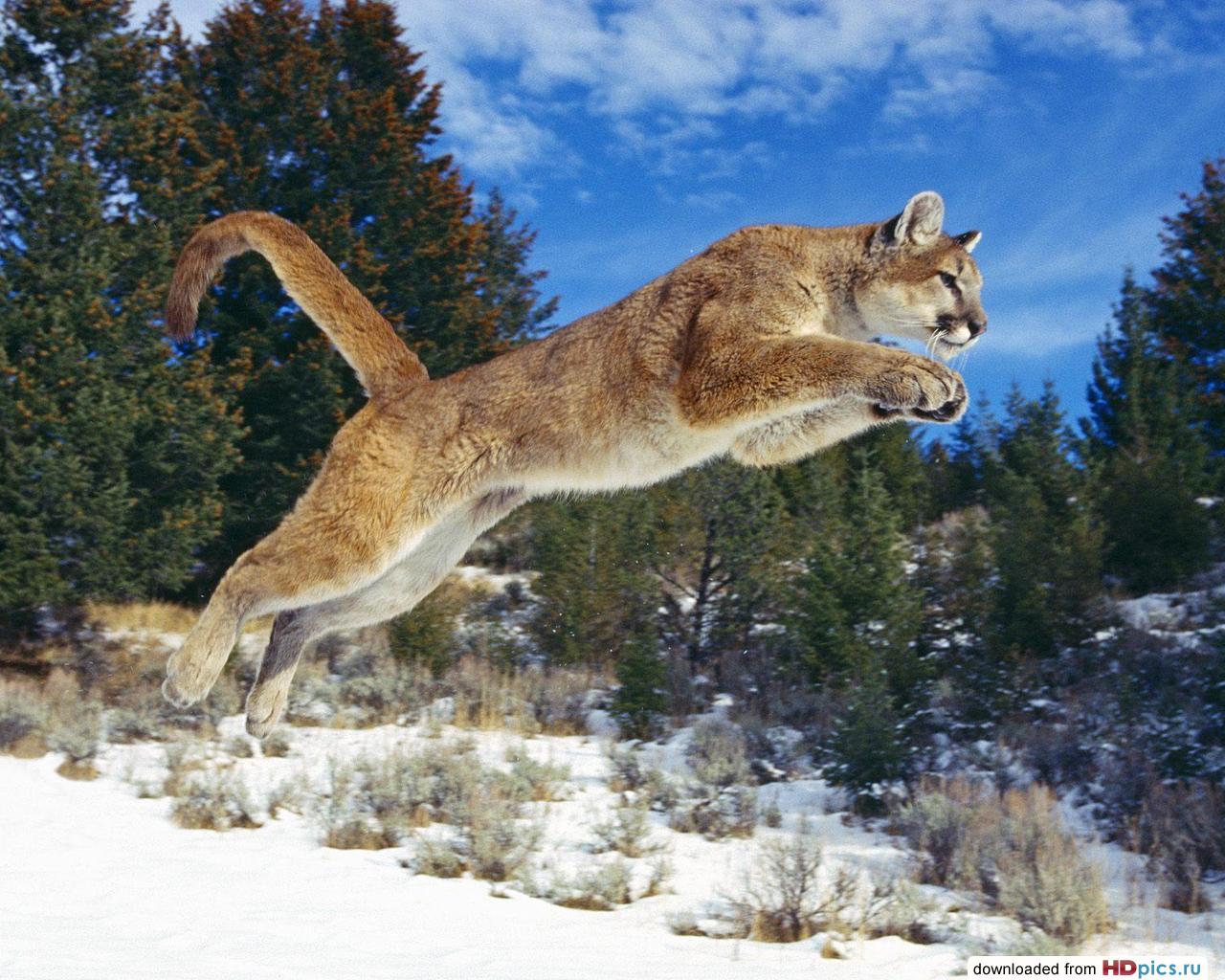 Породы бывают разные
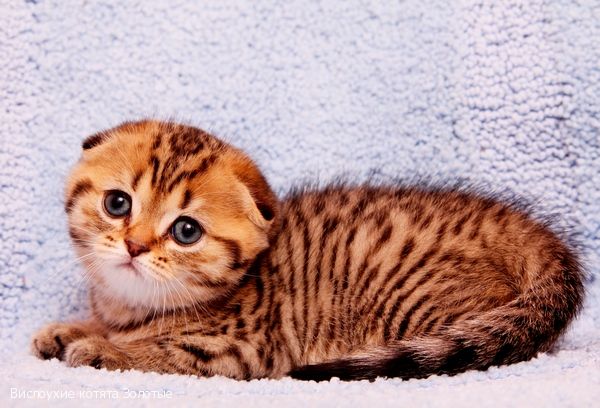 Вислоухий Британец
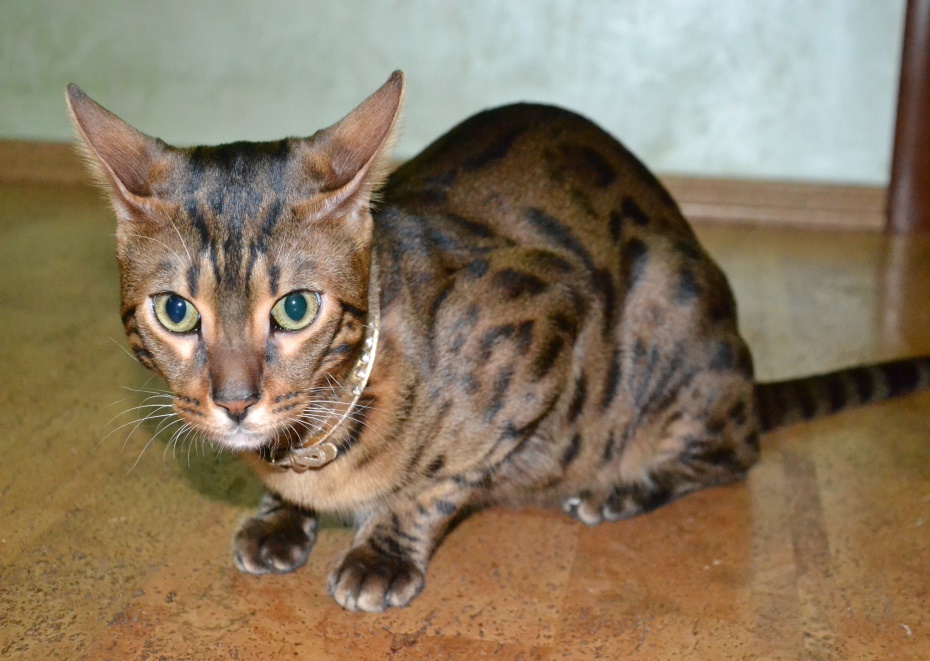 Бенгальский
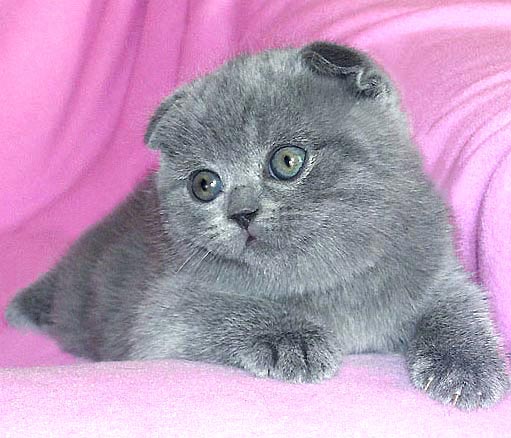 Вислоухий Шотландец
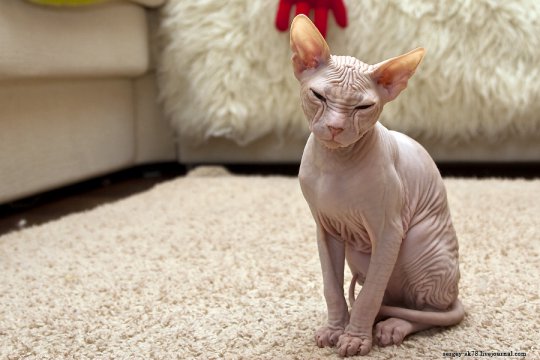 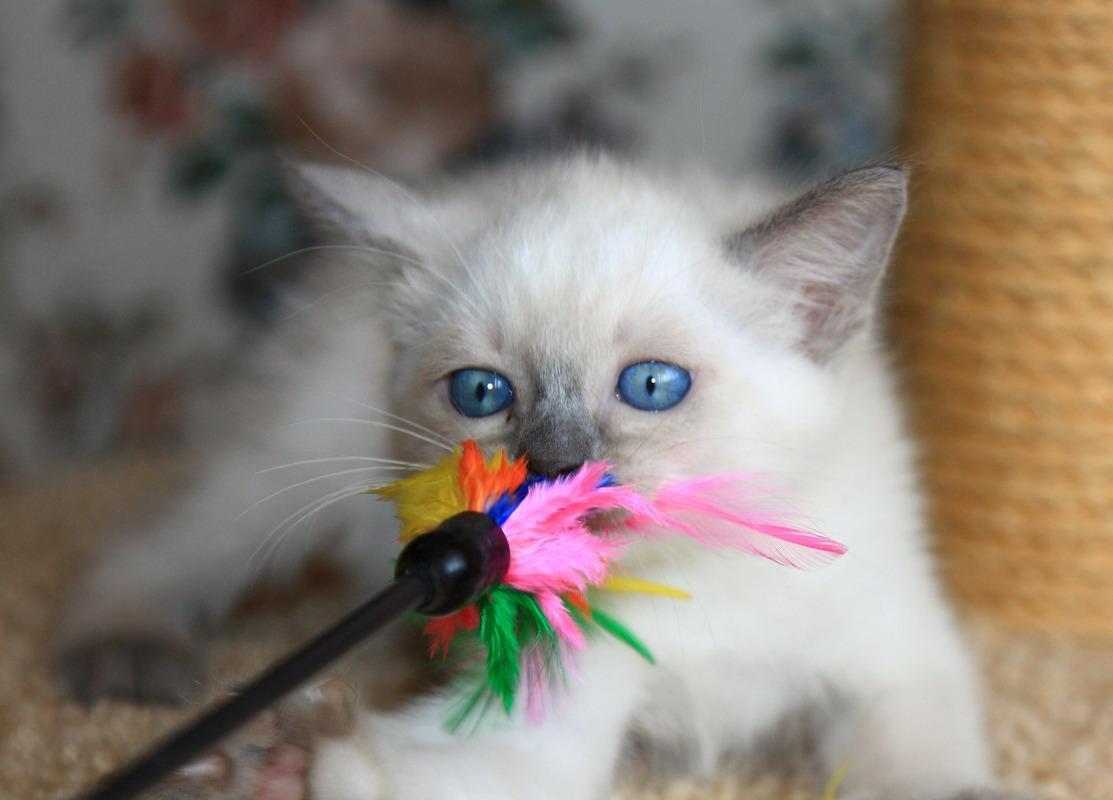 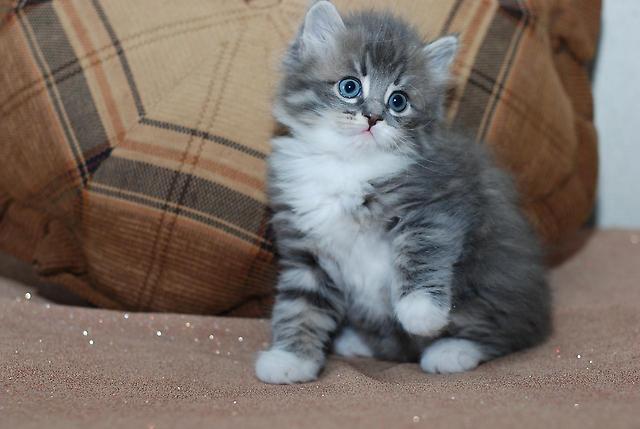 Сфинкс
Сибирская
Сиамская
Стивен– домашний любимец!
Мы выбрали бенгальского котика и назвали его Стивен.
Он:
Высоко прыгает
Любит внимание
Ласковый и игривый
Любит детей
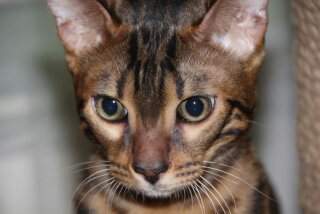 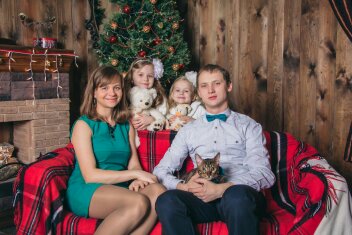 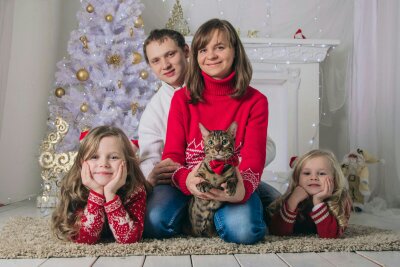 Кошачьи повадки. У него:
Тонкий слух;
Острое зрение;
Чистоплотность;
Умение ориентироваться в темноте.
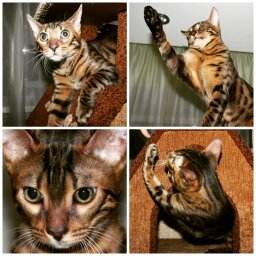 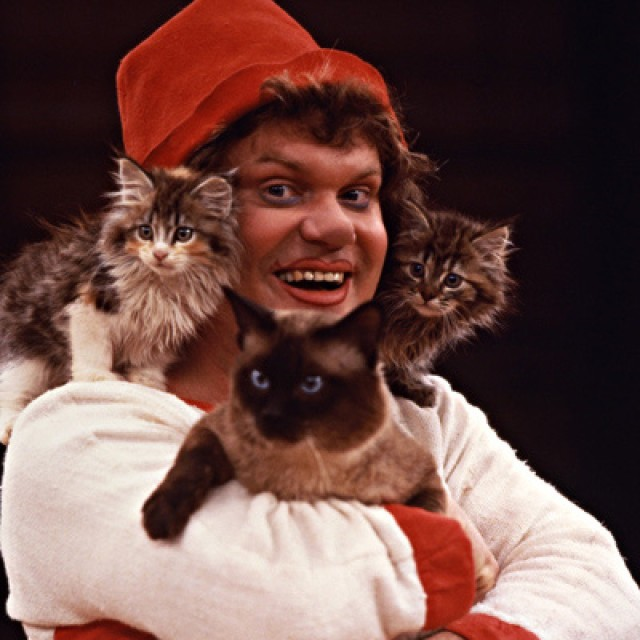 Нужно быть готовым
Если заводить кошку, надо быть готовым к тому, что хлопоты , конечно, будут. Но радости от того, что в доме есть пушистый любимец, который мурлыкает и встречает вас у дверей, еще больше.
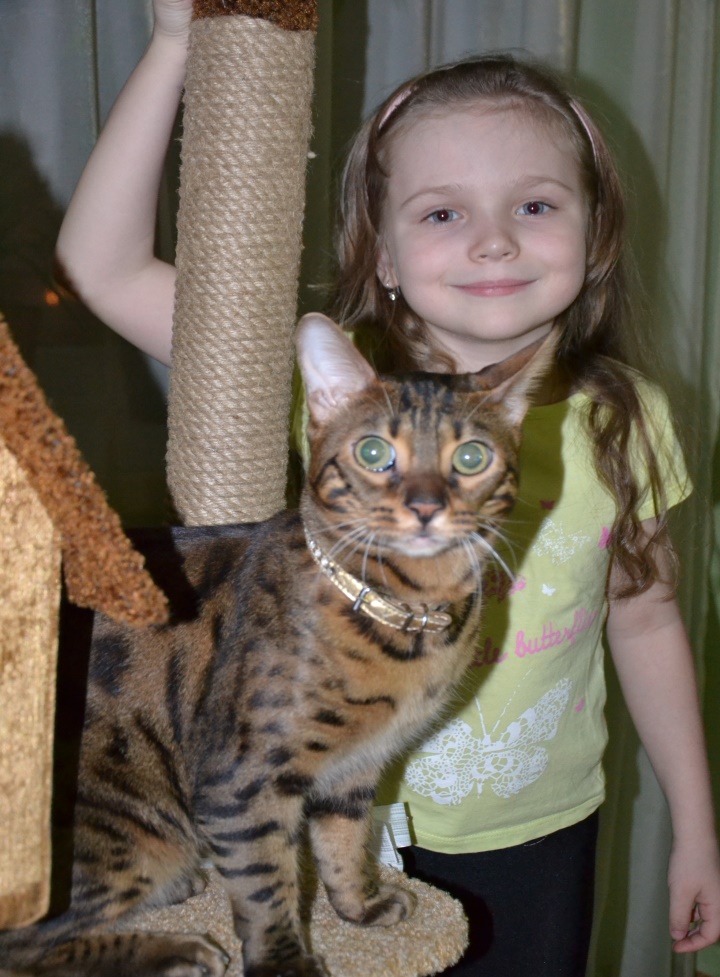 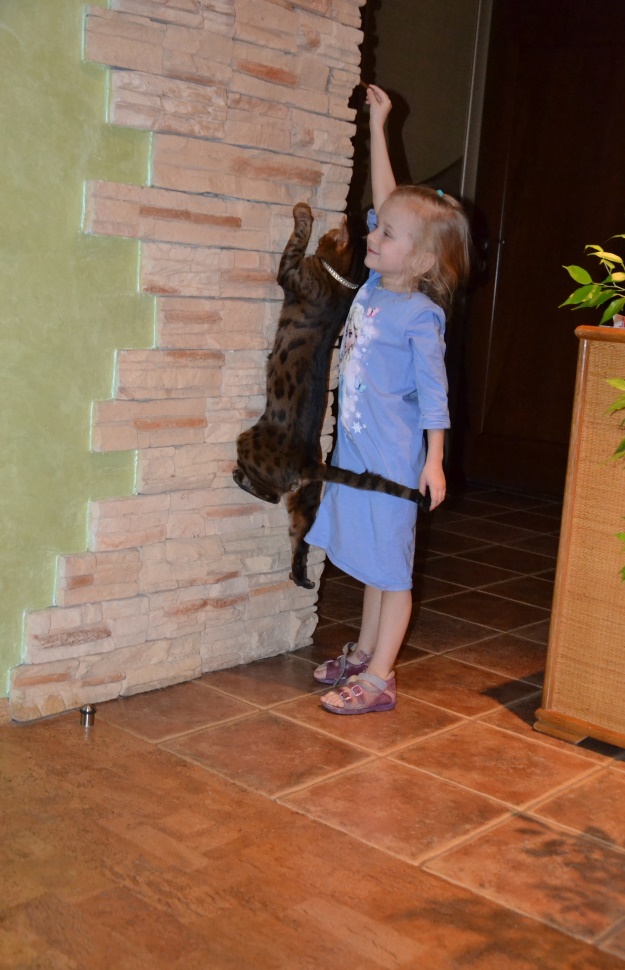 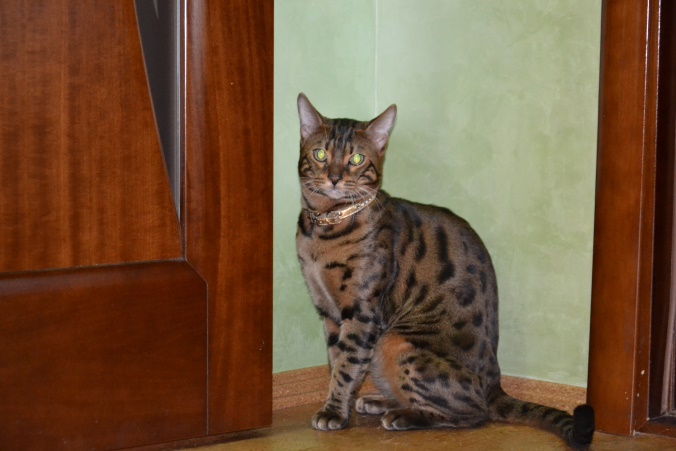 Скажу вам по секретувыводы
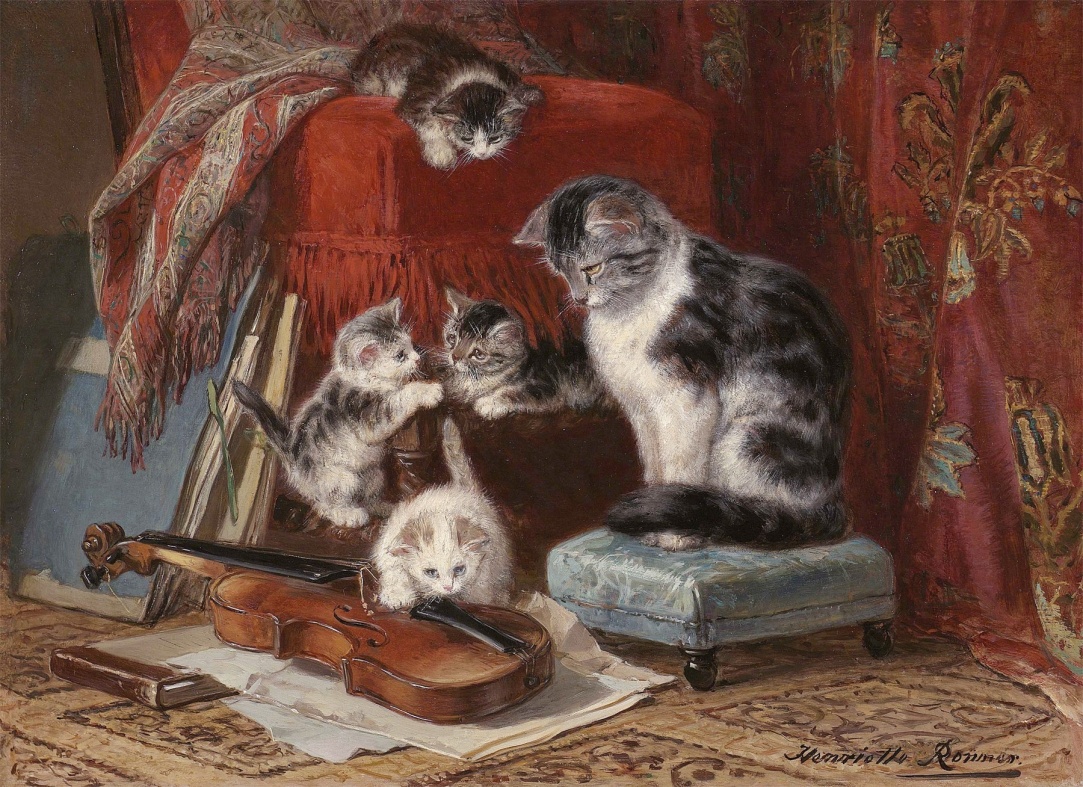 Узнайте больше о том, как
 нужно ухаживать за кошкой;
Будьте готовы отвечать за
 порядок в доме;
Докажите родным, что вы 
понимаете – игры с котиком 
не должны мешать учебе;
Прочитайте с родителями 
книгу Куклачева «Уроки Добра»;
Знайте,ученые доказали, что дети, которые ухаживают за котиками, растут психически здоровыми, уравновешенными. А это значит, что они счастливы!
Расскажите об этом родителям, и они вам обязательно купят вам котика!